BÀI 23. THỰC HÀNH: 
MỘT SỐ PHƯƠNG PHÁP NGHIÊN CỨU VI SINH VẬT THÔNG DỤNG, TÌM HIỂU VỀ CÁC SẢN PHẨM CÔNG NGHỆ VI SINH VẬT 
VÀ LÀM MỘT SỐ SẢN PHẨM LÊN MEN TỪ VI SINH VẬT
HOẠT ĐỘNG 1. KHỞI ĐỘNG
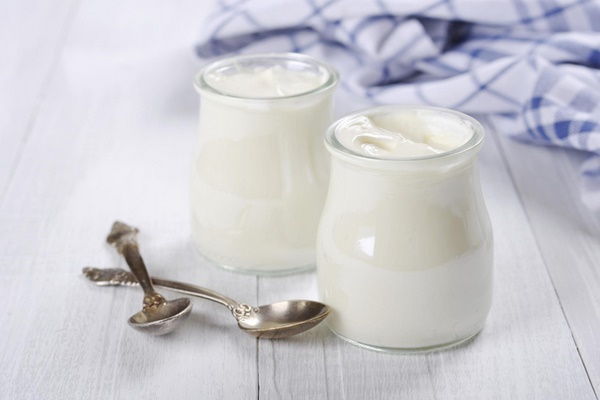 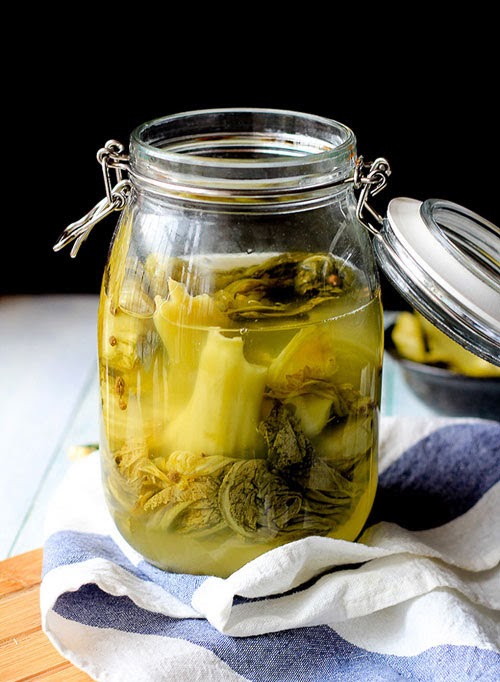 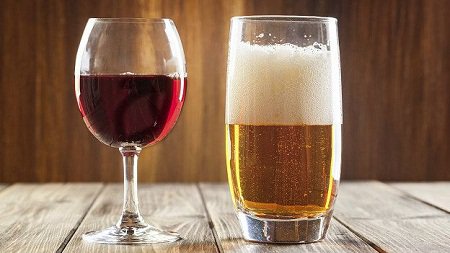 Đây là sản phẩm của ứng dụng công nghệ gì?
BÀI 23. THỰC HÀNH: 
MỘT SỐ PHƯƠNG PHÁP NGHIÊN CỨU VI SINH VẬT THÔNG DỤNG, TÌM HIỂU VỀ CÁC SẢN PHẨM CÔNG NGHỆ VI SINH VẬT 
VÀ LÀM MỘT SỐ SẢN PHẨM LÊN MEN TỪ VI SINH VẬT
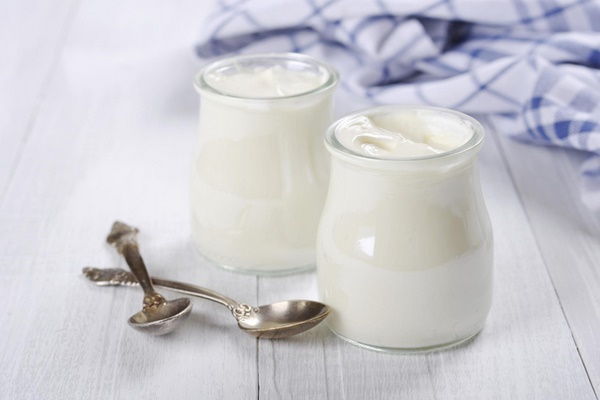 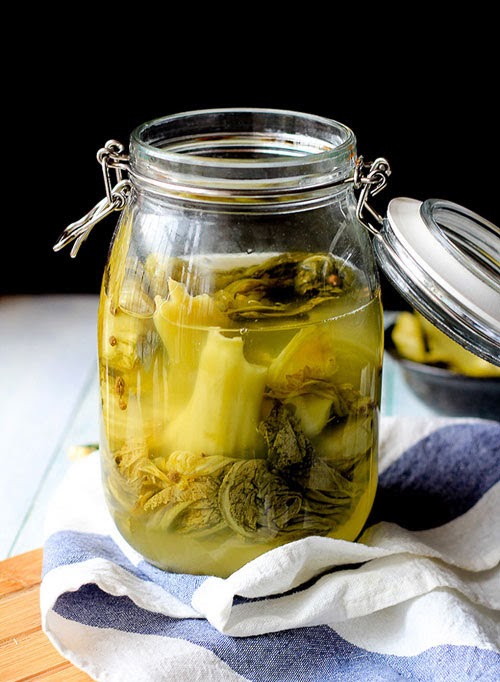 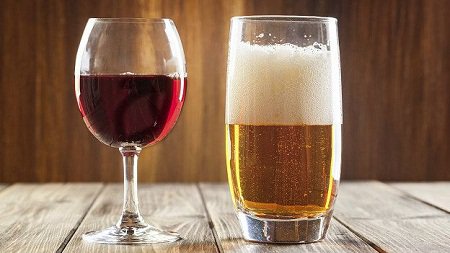 HOẠT ĐỘNG 2.1. TÌM HIỂU VỀ CÁC SẢN PHẨM CÔNG NGHỆ LÊN MEN VSV
Báo cáo kết quả chuẩn bị ở nhà
Nhóm 1,3: Sản xuất bia
Nhóm 2,4: Sản xuất sữa chua
Quy trình sản xuất bia
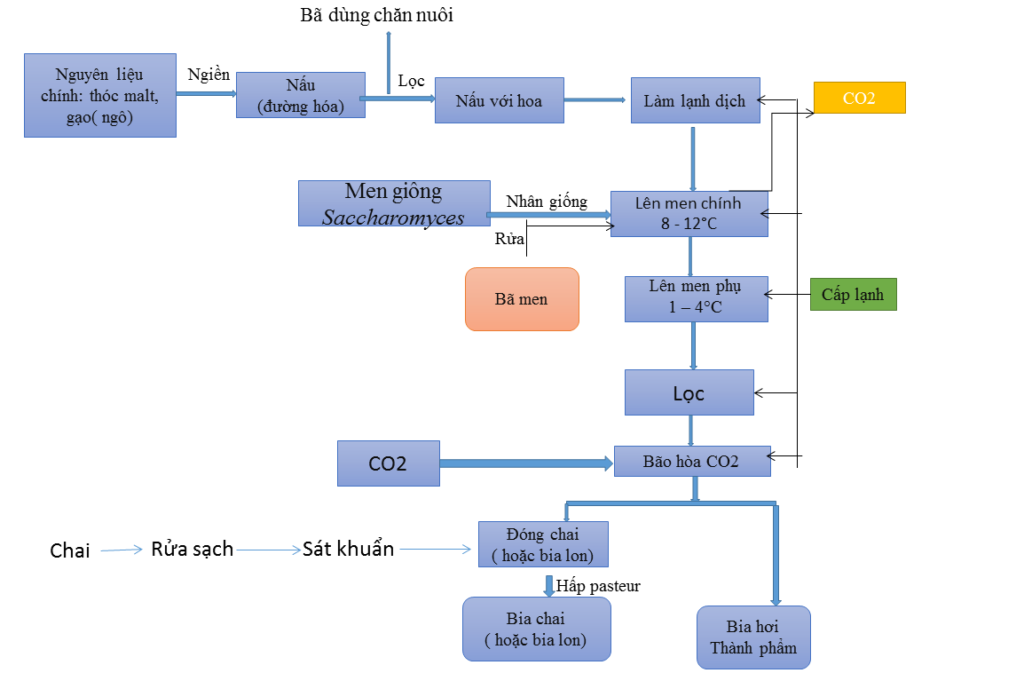 + Nguyên liệu: gạo mạch (lúa mạch), nước, malt
+ Nguồn VSV: nấm men (saccharomyces)
+ Sản phẩm chính: Bia
+ Sản phẩm phụ: Bã bia (thức ăn gia súc)
HOẠT ĐỘNG 2.2. QUAN SÁT TẾ BÀO VI KHUẨN TRONG SỮA CHUA
Các bước thực hiện
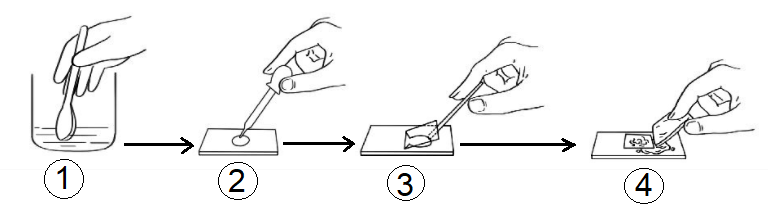 Bước 1: Lấy 1 thìa sữa chua không đường pha với 10ml nước, nhỏ 1 giọt lên lam kính  đậy lamen  hút nước thừa bằng giấy thấm.
Bước 2: Đặt lam kính lên bàn kính hiển vi quan sát.
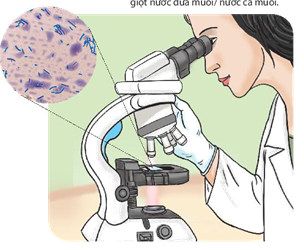 Bước 3: Quan sát ở vật kính x10  chỉnh đến vùng có nhiều vi khuẩn nhất  quan sát ở vật kính x40.
HOẠT ĐỘNG 2.3. THỰC HÀNH LÀM SỮA CHUA, DƯA CHUA
Nhiệm vụ:
Nhóm 2,4: 
Thực hành làm dưa chua
Nhóm 1,3: 
Thực hành làm sữa chua
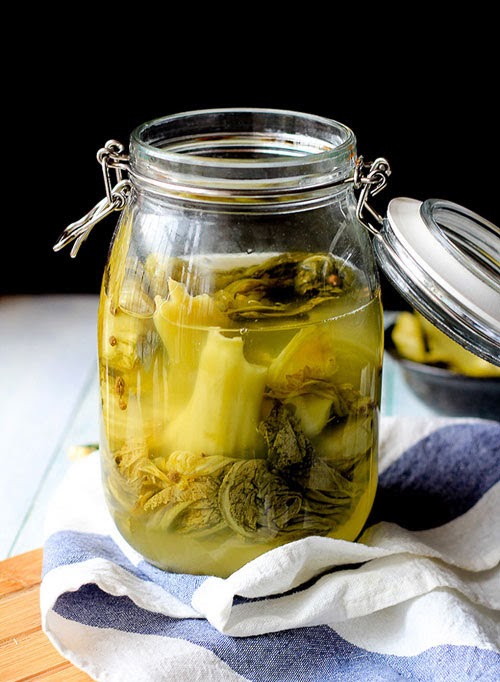 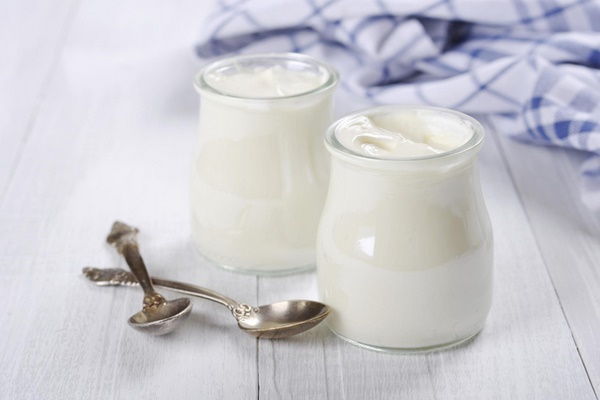 HOẠT ĐỘNG 2.3. THỰC HÀNH LÀM SỮA CHUA, DƯA CHUA
Bảng 23. Tiêu chí đánh giá sản phẩm lên men
HOẠT ĐỘNG 3. LUYỆN TẬP, VẬN DỤNG
- Các tổ thảo luận và thống nhất hoàn thiện báo cáo thực hành
- Làm tập san